Презентація     досвіду роботи
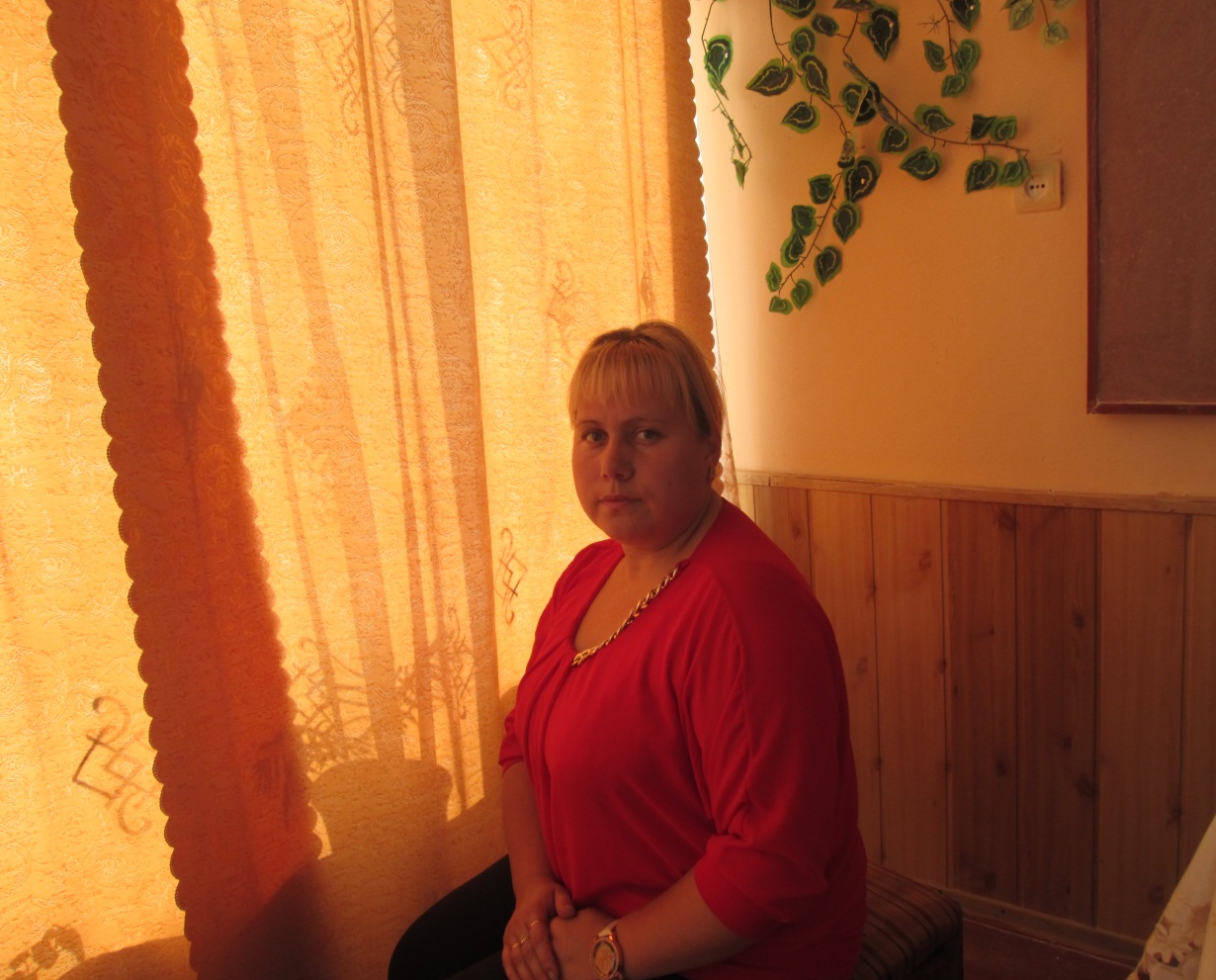 класного керівника
Загальноосвітньої школи І-ІІ ступенів
с. Новосілка
Біляк Оксани Василівни
Мета досвіду:
Розвивати інтелектуальні та творчі особистісні якості учнів з урахуванням їх інтересів, мотивів, системи цінностей;
Виховання активної, компетентної кркативної особистості, яка вміє бачити, вирішувати нестандартні проблеми;
Виховувати людину-патріота, людину-громадянина; особистість.
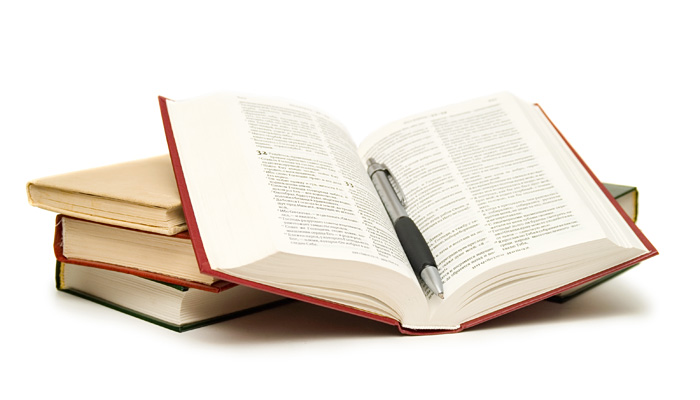 Проблема , над якою  я  працюю
Всебічний розвиток особистості, на основі виховання в учнів основ культури та ознайомлення з традиціями та історією рідного краю
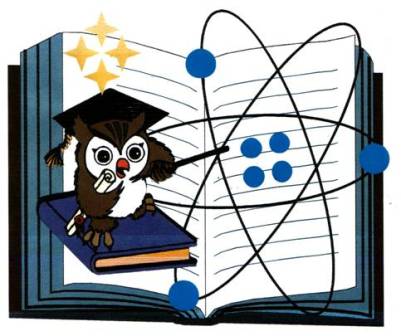 Основні напрями реалізації ідеї :
розвиток особистості учня  та його адаптація у світовому інформаційному просторі;
формування інформаційної культури учнів , забезпечення їх інформаційних потреб;
інтенсифікація навчання і виховання за рахунок використання ІКТ;
оптимізація освіти на основі використання інформаційно – комунікаційних технологій .
Використання ІКТ та мультимедіа у виховній роботі з класом
Засоби   ІКТ
Презентації
Інформаційні бюлетені
Схеми, таблиці
Віртуальні екскурсії
Кросворди
Звязок виховної роботи з навчальними предметами
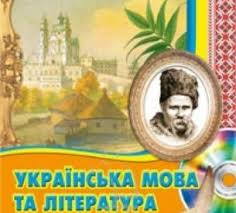 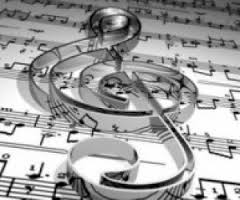 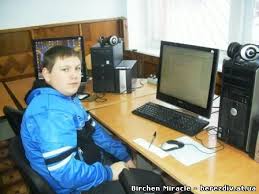 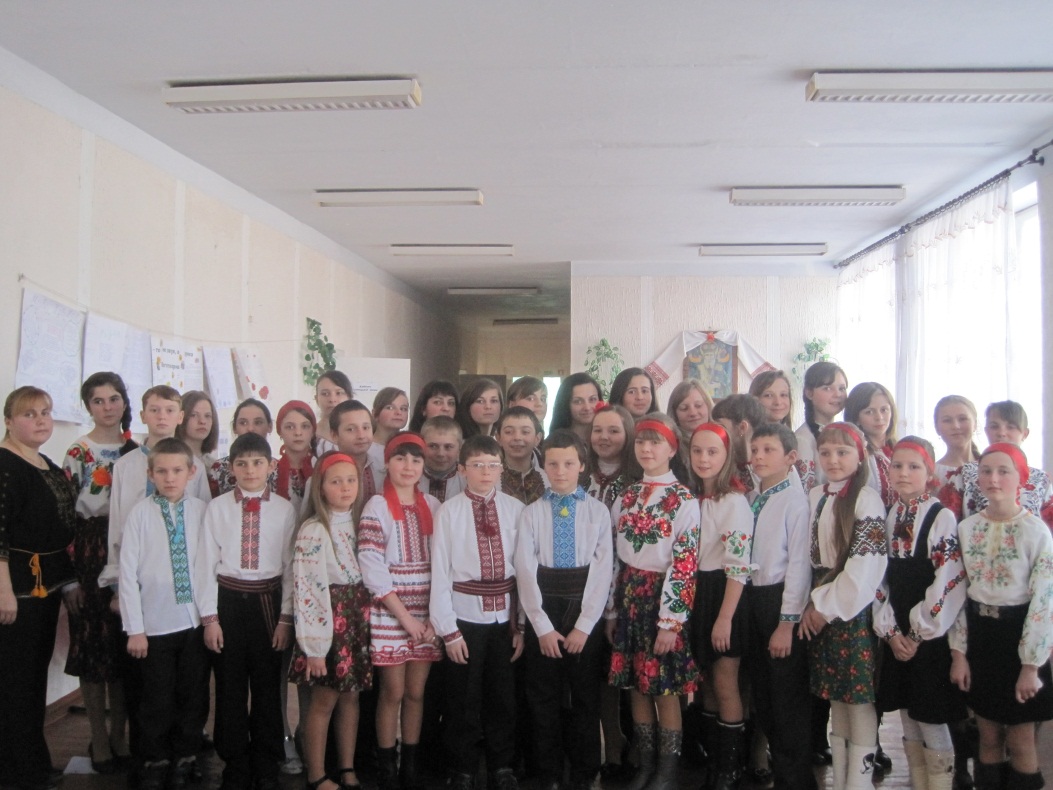 “Майстерність  виховання – це майстерність пошуку”                                      Марк  ван Дорен
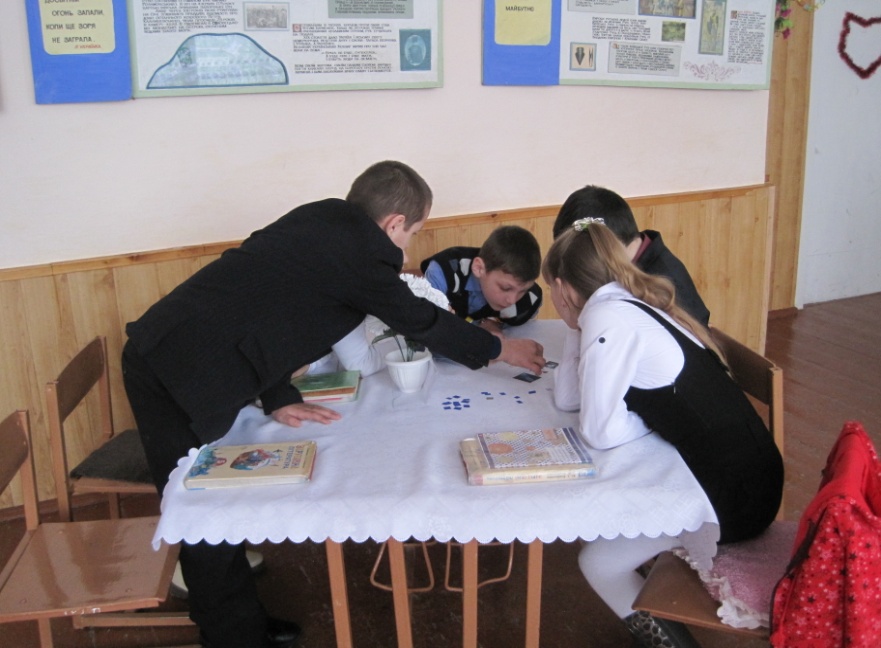 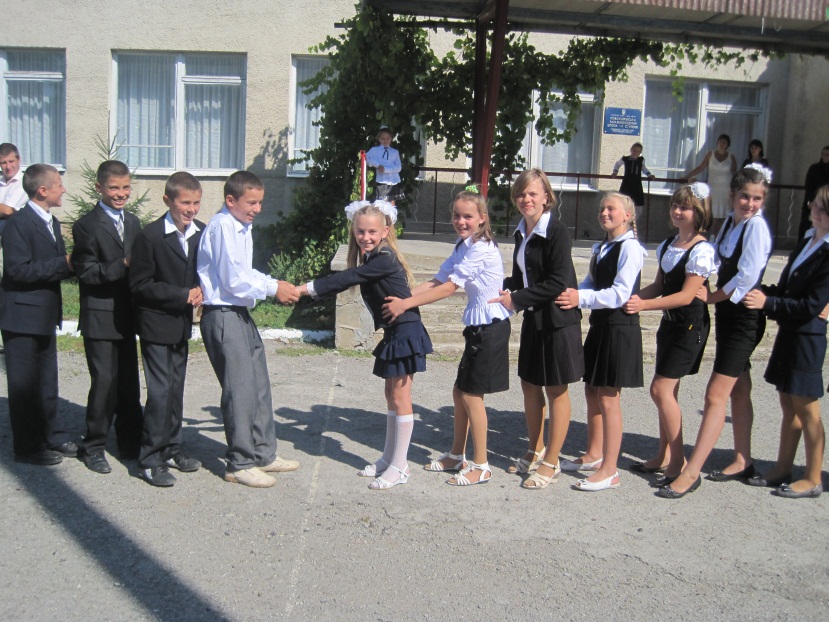 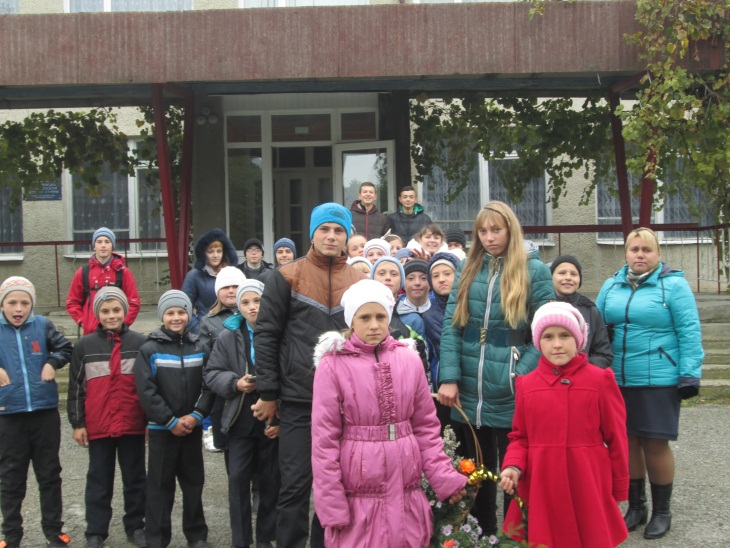 Дослідницько – пошукова робота
Повноцінними є тільки ті знання, які дитина здобула власною активністю
Й. Песталоцці
.
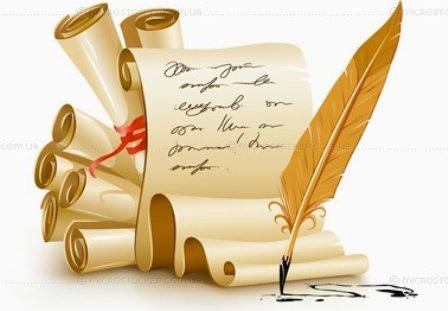 Форми реалізації позаурочної роботи
“ Залучити до позакласної роботи учнів за їх здібностями та допомагати розвивати їх”
                             Л. Мірошниченко
Поетичні  вітальні
Проба  пера
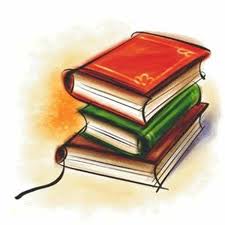 Тематичні вечори
Аматорський театр
Літературний вісник
Пам’ятні дати
Радіо - газети
Ярмарка ілюстрацій
Літературні подорожі
Літературний квест
Усні журнали
КВК
Висновок
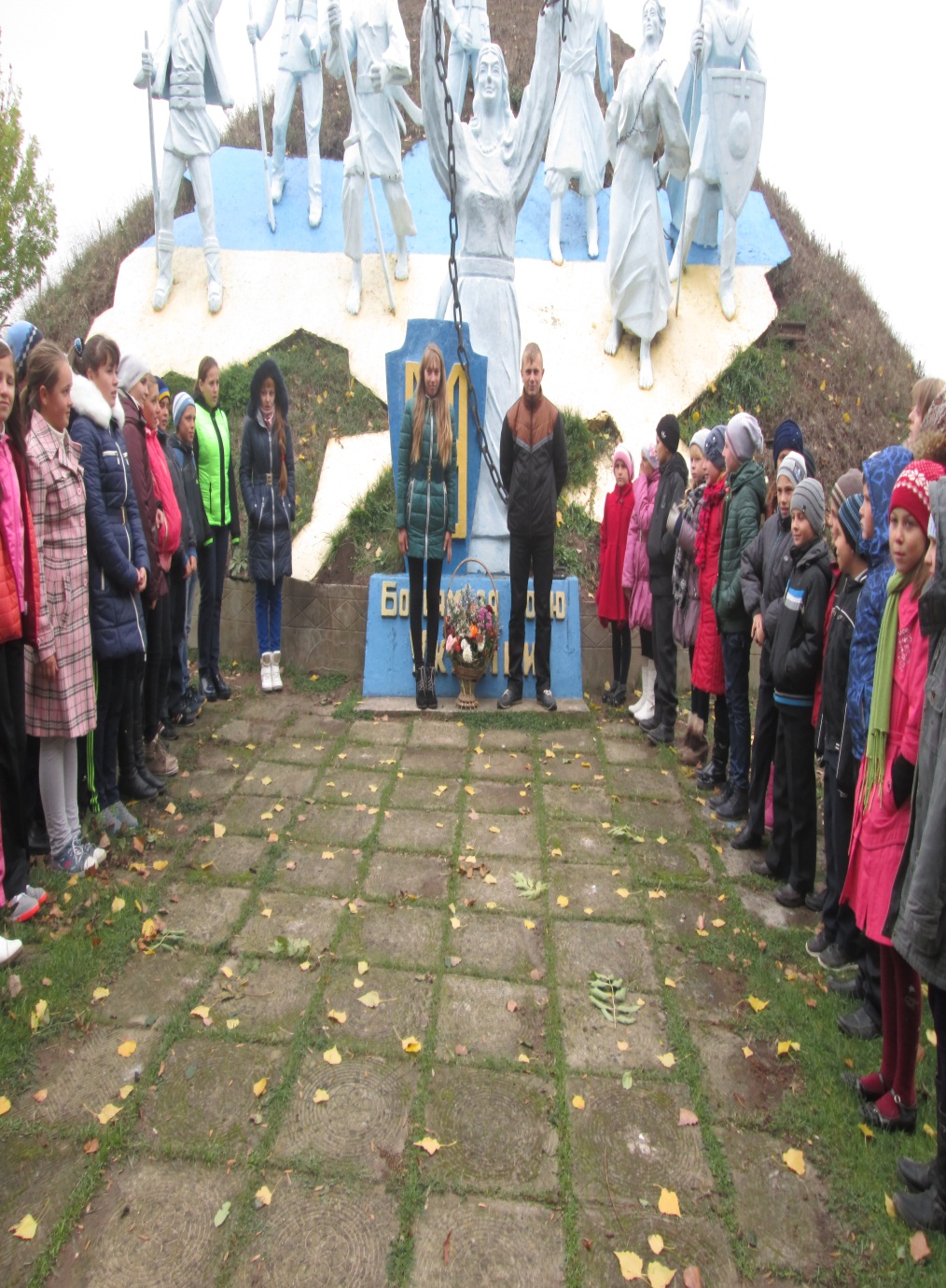 Плануючи виховну роботу з учнями, я поставила собі за мету:
Сформувати основні засади саморозвитку та самовиховання особистості;
Сформувати духовно-моральну культуру особистості;
Сформувати потребу у праці;
Сформувати екологічну культуру;
Сформувати естетичну культуру мислення;
Формувати патріотичні почуття.